Inkoop en Contractmanagement Handboek
20 December, 2024
Inhoudsopgave
Introductie
Waarom een Inkoop en Contract Management Handboek?		4
Wat staat er in dit Inkoop en Contract Management Handboek?		5
Hoofdstuk 1: Het ITS Inkoop en Contract Management proces		
Proces overzicht						7
Toelichting per proces						8 - 17
Handleiding behorende bij processen				18
Definities behorende bij processen					19 - 21
Supplier controls						22
Hoofdstuk 2: Generieke activiteiten Inkoop en Contract Management
Overzicht activiteiten						24
Toelichting per activiteit						25 - 35
Hoofdstuk 3: Beheer van dit handboek en bijbehorende processen
Beheer van dit handboek en bijbehorende processen			37
Chapter orange
Introductie
Waarom een Inkoop en Contract Management Handboek?
Achtergrond
[Dienst ICT] levert diensten aan de [Naam Instelling] [Naam verkort] die essentieel zijn voor een goed functionerende informatievoorzieningen en -systemen. 
[Dienst ICT] schakelt hiervoor de IT-producten en -diensten van derden in. Het uitbesteden levert voordelen op, maar stelt de [Naam verkort] ook bloot aan risico's. Het kan bijvoorbeeld zijn dat een dienstverlener niet op het gewenste kwaliteitsniveau presteert of plotseling stopt met het verlenen van de dienst. Een ander mogelijk risico is dat de dienstverlener, of een partij in de keten achter de dienstverlener, niet op de juiste manier met vertrouwelijke gegevens omgaat. Of gewoonweg de informatiebeveiliging niet op orde heeft. 
Bij uitbesteding van werkzaamheden blijft de [Naam verkort] eindverantwoordelijk voor prestaties in de keten én voor informatiebeveiliging. Daarom heeft [Dienst ICT] duidelijke Inkoop en Contract Management processen. Processen die aansluiten op het [Naam verkort] Inkoopbeleid. Hiermee borgt [Dienst ICT] kwaliteit en uniformiteit van werken. Daarbij zijn ook bepaalde supplier controls ingericht om, ondanks de hoge mate van uitbesteding, zoveel mogelijk proactief in control te blijven. 
Waarom dit handboek?
In dit Inkoop en Contract Management Handboek staat in Hoofdstuk 1 het Inkoop en Contract Management proces beschreven, inclusief de aanwezige supplier controls. Oftewel de kernactiviteiten van Inkoop en Contract Management. In Hoofdstuk 2 staan de meer generieke activiteiten en werkwijzen benoemd die bijdragen aan een goed functionerende Inkoop en Contract Management organisatie. [Dienst ICT] heeft ervoor gekozen deze informatie in dit handboek te bundelen. Hiermee faciliteert [Dienst ICT] makkelijke toegang tot de laatste versies van processen, bijbehorende formulieren, en informatiebronnen. [Dienst ICT] ziet dit als voorwaarde voor dagelijks gebruik en van hoge kwaliteit en uniformiteit van werken.
Wat staat er in dit handboek?
Hoofdstuk 1: Het Inkoop en Contract Management proces
In dit hoofdstuk biedt het handboek:
Een overzicht van de formele Inkoop en Contract Management processen binnen [Dienst ICT].
Per proces de te volgen stappen, inclusief verantwoordelijken en te gebruiken formulieren.
Een samenvatting van de ‘supplier controls’ die in deze processen verwerkt zitten. 
Hiermee omschrijft dit hoofdstuk de kernactiviteiten van [Dienst ICT] op het gebied van Inkoop en Contract Management. De verantwoordelijkheid voor deze processen is belegd bij het [Levman Team]. De naam ‘Levman’ staat voor ‘Leveranciersmanagement’. De naam ‘Levman Team’ is binnen [Dienst ICT] synoniem voor het ‘Inkoop en Contract Management Team’.

Hoofdstuk 2: Generieke activiteiten binnen Inkoop en Contract Management
In dit hoofdstuk biedt het handboek:
Overzicht op de meer generieke activiteiten binnen Inkoop en Contract Management (zonder de intentie volledig te zijn).
De bijbehorende tools en templates.
Hiermee omschrijft dit hoofdstuk die activiteiten die ondersteunend en tegelijkertijd essentieel zijn voor een goedlopende Inkoop en Contract Management organisatie. De verantwoordelijkheid voor het uitvoeren deze generieke activiteiten is ook belegd bij het [Levman Team]. 
Hoofdstuk 3: Beheer van dit handboek en bijbehorende processen
In dit hoofdstuk biedt het handboek inzicht in verantwoordelijken voor het up to date houden van het handboek en de processen.
Chapter orange
Hoofdstuk 1
Proces overzicht
CTRL-Klik op de vlakken voor meer detail informatie!
Contract en SLA management 
Aanbesteden 
Proces 4 
Opstellen en aanleveren  
SLA en DAP
Proces 6
Risicobeheer 
leveranciers
Proces 1 
Bepalen inkoopadvies
Proces 2 
Uitvoeren MVO of EA
Proces 8 
Verlengen of  opzeggen contract
Proces 5 
5A. SLA management
5B. Contract management
Proces 3 
Uitvoeren EVO
Proces 7 
Beheer certificeringen
leveranciers
Proces 1: Bepalen Inkoopadvies
Link naar dit proces (laatste versie):

Klik hier
Documenten die nodig zijn tijdens het uitvoeren van dit proces:

Geen
Proces 2: Uitvoeren MVO of EA
Link naar dit proces (laatste versie):

Klik hier
Documenten die nodig zijn tijdens het uitvoeren van dit proces:

1234 Classificatie Invulformulier  |  Klik hier	

Privacy Intake  |  Klik hier

BIV Classificatie  | Klik hier

Inkoopvoorwaarden  |  Klik hier			

Verwerkersovereenkomst  |  Klik hier

Mandaatlijst  |  Klik hier
	
Levman handleiding contract documentatie  |  Klik hier

Voorblad bij indienen contract  |  Klik hier
Proces 3: Uitvoeren EVO
Link naar dit proces (laatste versie): 

Klik hier
Documenten die nodig zijn tijdens het uitvoeren van dit proces:

1234 Classificatie Invulformulier  |  Klik hier	

Privacy Intake  |  Klik hier

BIV Classificatie  | Klik hier

Inkoopvoorwaarden  |  Klik hier			

Verwerkersovereenkomst  |  Klik hier

Mandaatlijst  |  Klik hier

Voorblad bij indienen contract  |  Klik hier

Levman handleiding contract documentatie |  Klik hier
Proces 4: Opstellen en aanleveren SLA en DAP
Link naar dit proces (laatste versie):

Klik hier
Documenten die nodig zijn tijdens het uitvoeren van dit proces:

Template SLA  |  Klik hier	

Template DAP  |  Klik hier
Proces 5a: SLA Management
Link naar dit proces (laatste versie):

Klik hier
Documenten die nodig zijn tijdens het uitvoeren van dit proces:

Levman handleiding contract documentatie  |  Klik hier
Proces 5b: Contract Management
Link naar dit proces (laatste versie): 

Klik hier
Documenten die nodig zijn tijdens het uitvoeren van dit proces:

Levman handleiding contract documentatie  |  Klik hier
Proces 6: Risicobeheer leveranciers 1/2
Link naar dit proces (laatste versie): 

Klik hier
Documenten die nodig zijn tijdens het uitvoeren van dit proces:

Keuze methodiek leveranciers met hoogste afbreukrisico  | 

Leverancier Risicoprofiel Invulformulier  |  Klik hier
Zie volgende slide
Proces 6: Risicobeheer leveranciers 2/2
Methode waarmee [Dienst ICT] haar hoog risico leveranciers selecteert

Methodiek
Welke leveranciers brengen voor [Dienst ICT] een relatief hoog afbreukrisico met zich mee? En worden daarom meer gedetailleerd bekeken en besproken op MT niveau? Dat zijn die leveranciers die voldoen aan de volgende voorwaarden:

Leverancier wordt door [Dienst ICT] geselecteerd en gecontracteerd; èn
Leverancier levert een dienst die door het BCM team is geclassificeerd als essentieel voor een prioriteit 1 bedrijf kritisch proces*; èn
Leverancier levert een dienst met BIV score waarin minimaal 1 keer een '3' in staat; èn
Leverancier levert een dienst onder een contract dat een '1’  score op de 1234 Classificatie. 

Van de leveranciers die aan deze voorwaarden voldoen wordt een Leverancier Risicoprofiel ingevuld. Dit doet de Contractmanager samen met de SLA manager en de Diensteigenaar. Eventueel wordt daar de product manager en andere relevante stakeholders er ook bij betrokken.
Waarna de resultaten worden besproken met het MT. E.e.a. zoals omschreven in proces 6.

Langere termijn?
Het is van belang regelmatig te evalueren of bovenstaande methodiek álle leveranciers in kaart brengt die daadwerkelijk een relatief hoog afbreuk risico voor de [Naam verkort] met zich meebrengen. Misschien missen er hoog risico leveranciers? Levman contract management is verantwoordelijk voor het evalueren en verbeteren van deze methodiek wanneer nodig.
Proces 7: Beheer certificeringen leveranciers
Link naar dit proces (laatste versie): 

Klik hier
Documenten die nodig zijn tijdens het uitvoeren van dit proces:

Levman handleiding contract documentatie  |  Klik hier
Proces 8: Verlengen of opzeggen contract
Link naar dit proces (laatste versie): 

Klik hier
Documenten die nodig zijn tijdens het uitvoeren van dit proces:

Geen
Handleiding behorende bij processen
Vormen van figuurtjes
Handig om te weten
De swimminglane waarin een pijl eindigt, dát is de functie die verantwoordelijk is voor het uitvoeren van de actie in het figuurtje waarna de pijl wijst. 

        Voorbeeld:
= ‘gewone’ proces stap
= besluit
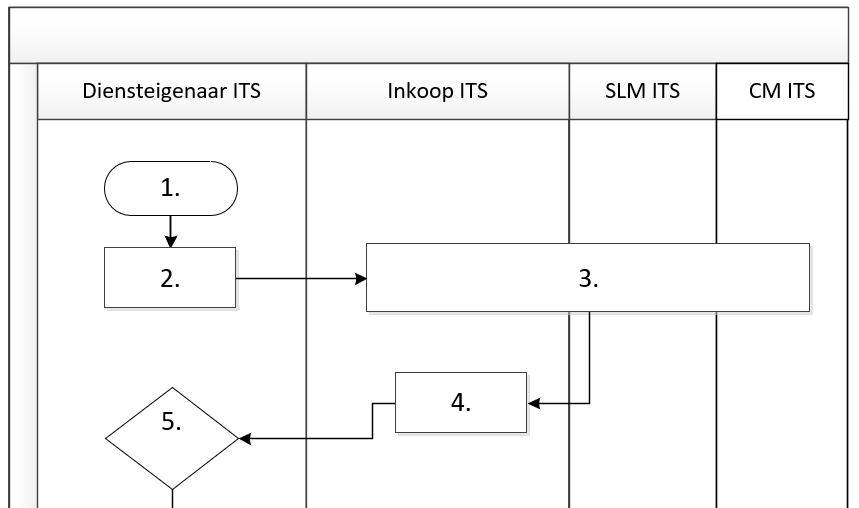 Vraag:
Wie is eigenaar van stap 3?
Inkoop, SLM , of CM ?

Antwoord:
Inkoop  is verantwoordelijk voor het uitvoeren van stap 3. Inkoop doet dit weliswaar samen met de SLM  en de CM, maar Inkoop is de initiatiefnemer, de trekker, de verantwoordelijke.
= begin- of eindpunt van een proces
= verwijzing naar een ander proces
= invulformulier of document dat nodig
    is om de processtap goed uit te voeren
Verwijzingen naar een ander proces doen we met dit figuurtje: 

Dit figuurtje staat op een willekeurige plek in de flowchart. Dus niet perse in de swimminglane van de functie die dit proces in de praktijk op gaat starten.
Definities behorende bij processen 1/3
Definities behorende bij processen 2/3
Definities behorende bij processen 3/3
Supplier Controls
Chapter orange
Hoofdstuk 2
Activiteiten overzicht
[Dienst ICT] breed
[Levman Team] specifiek
sourcing strategie
aanbestedingskalender
Levman 
jaarkalender
Levman  jaarplan
en rapportage
Rechtmatigheidsanalyse
Inhuur personeel
Software asset management (SAM)
Contractscan
Levman toolkit
Voorbeeld 
agenda's
CTRL-Klik op de vlakken voor meer detail informatie!
Certificeringen 
beheer
Sourcing strategie
Klik hier voor de Link naar de laatste versie van de [Naam instelling] of [Dienst ICT] sourcing strategie d.d. [DATUM].
Toelichting:
De sourcing strategie vormt het fundament voor de keuzes die [Dienst ICT] maakt aangaande uitbesteden versus zelf doen. 
Hierbij is de strategie toegevoegd aan het handboek, zodat de laatste versie altijd makkelijk beschikbaar is, en actief kan dienen als sturing. 

Het [Levman team] vernieuwt de sourcing strategie op verzoek van het MT, altijd in samenwerking met senior management van [Dienst ICT].
Aanbestedingskalender
Klik hier voor de Link naar de Aanbestedingskalender [JAAR]
Toelichting:
De Aanbestedingskalender is een overzicht van a.) de aanbestedingen die momenteel lopen, en b.) de aanbestedingen die in de toekomst moeten starten om tijdig tot gunning komen. De kalender helpt om verschillende type inkooptrajecten (EA, MVO, EVO) goed in te plannen in relatie tot beschikbare capaciteit van inkopers. Maar de kalender geeft bijvoorbeeld ook informatie over relevante stakeholders, eventuele huidige leveranciers, en status van trajecten. 

De Aanbestedingskalender helpt om mensen, tijd en geld planmatig in te zetten en niet te worden verrast, maar zorgt er niet voor dat er resources komen die er eerder niet waren. Wel helpt de kalender voor een groter bewustzijn ten aanzien van resources die de komende tijd nodig zijn.

Inkoop is eigenaar van deze Aanbestedingskalender, en zorgt voor regelmatige updates op basis van nieuwe informatie vanuit bijvoorbeeld de kwartaal-overleggen met Contractmanagers en Diensteigenaren.
Inhuur personeel
Klik hier voor de Link  naar flow diagram van het Inhuur proces
Toelichting:
Dit flowdiagram laat het samenspel zien tussen de inhurende manager, de Inhuur contractmanager van [Dienst ICT], de professional en de leverancier. Wie voert welke taken uit om te komen tot een Inhuur van een externe professional?


Dit flowdiagram gaat tot en met een succesvolle onboarding. 
Een flow diagram over offboarding is nog niet beschikbaar.
Software Asset Management (SAM)
Klik hier voor de Link naar de laatste versie van het SAM beleidsdocument
Toelichting:
Het doel van software asset management (SAM) bij de [Naam instelling] [Naam verkort] is de regievoering over het afstemmen van het aanbod van [Naam verkort]-applicaties op de behoeften. De software asset manager van [Dienst ICT] en tevens ook van de [Naam verkort], is onderdeel van het Levman Team. De SAM beheert de lifecyle van [Naam verkort]-applicaties en draagt zorg voor het compliant zijn aan de afspraken met leveranciers, het rapporteren over de compliance (rechtmatigheid) en het proactief initiëren van verbetermaatregelen. 

Meer informatie is te vinden onder bovenstaande link.
Levman jaarkalender
Klik hier voor de Link naar de laatste versie van de Jaarkalender ITS Levman [JAAR – JAAR]
Toelichting:
In de jaarkalender zijn die activiteiten gepland die het Levman Team zelf essentieel vindt om een goed lopende Inkoop en Contract Management afdeling te zijn. Een professionele afdeling die zich continue verder ontwikkelt. Het gevolg hiervan is dat de jaarkalender voornamelijk gevuld is met activiteiten op afdelingsniveau, activiteiten die minder makkelijk zijn toe te wijzen aan 1 persoon maar afdelingsbreed belang hebben. 

Het Levman Team vult de jaarkalender dus niet met de operationele planning van aanbestedingstrajecten of inkoop capaciteit, het is ook geen demandplanning, en het laat ook niet de doelstellingen als afgeleide van de (ITS) strategie en doelstellingen zien.

Het Levman Team ververst deze jaarkalender aan het einde van ieder jaar.
Levman jaarplan en rapportage
Klik hier voor de Link naar het [Domeinplan IT 2022-2027]

Klik hier voor de Link naar het [Jaarplan ….]

Klik hier voor de Link naar het Jaarplan Levman [JAAR]
Toelichting:
Doelgericht werken is altijd goed, zo komen we vooruit. Daarbij horen ook rapportages. Die laten zien waar we staan en waar nog werk aan de winkel is. 

Hierboven staan onze jaarplannen. Wat nog mist is een jaarlijkse rapportage naar het (ITS) management, deze is momenteel onder constructie.
Rechtmatigheidsanalyse
Klik hier voor de Link naar de (ITS) Rechtmatigheid – Rapportage [JAAR]
Toelichting:
De [Naam verkort] en ook [Dienst ICT] willen onrechtmatig inkopen minimaliseren conform het [Naam verkort] Inkoopbeleid en de (ITS) Sourcing Strategie. 
Niet-naleving van de Europese regelgeving kan verstrekkende gevolgen hebben:
- Afkeurende accountantsverklaring op de jaarrekening van de organisatie, met mogelijke financiële consequenties;
- Subsidies kunnen worden ingetrokken;
- Leveranciers kunnen een schadeclaim indienen;
- Negatieve berichtgeving in de media.

Wat doet [Dienst ICT]
Vanuit Levman wordt in kwartaal overleggen met Diensteigenaren standaard gekeken naar aanstaande aankopen, de gewenste aanbestedingsmethodiek (EVO, MVO, EA), uitnutting van contracten, en of aflopende contracten moeten worden verlengd of opgezegd. Op deze manier vinger aan de pols houden en vroeg betrokken zijn is wat betreft [Dienst ICT] de essentiële kritische succesfactor aangaande rechtmatig werken. In uiterste gevallen eist het MT van ITS een memo waarin de mandaathouder (de directeur van [Dienst ICT]) formeel uitleg en akkoord geeft voor een onrechtmatigheid. 

Jaarlijkse controle binnen [Dienst ICT]
IAC voert jaarlijks een organisatie breed self-assessment uit, waaronder bij [Dienst ICT]. Het doel is vast te stellen of er is aanbesteed bij alle inkoop boven de drempelbedragen van € 50.000,- (meervoudig onderhands) en € 215.000,- (Europees) exclusief BTW. De externe accountant controleert elk jaar als onderdeel van het Onderwijsaccountantsprotocol de getrouwheid van dit self-assessment op basis van deelwaarnemingen. De accountant neemt de rechtmatigheidsbevindingen op als onderdeel van het eindrapport van de jaarcontrole.
Contractscan
Klik hier voor de Link naar de Contractscan template
Toelichting:
Nadat de Contractmanager de contractdocumenten overgedragen heeft gekregen, voert hij/zij bij voorkeur een Contractscan uit. Dit doet hij/zij altijd voor klasse 1 contracten, en wanneer nodig ook voor klasse 2 of zelfs 3 of 4. 

Hierbij creëert de Contractmanager een overzicht van de te monitoren contractafspraken:
Functionele afspraken;
Commerciële afspraken;
Afspraken die voortkomen uit een eventuele 1234 Classificatie, Privacy Intake of BIV Classificatie.
 
In een Contractscan wordt, indien van toepassing, onderscheid gemaakt tussen: 
de implementatie fase;
de reguliere contract looptijd. 
Het monitoren is nodig, omdat een goede implementatie fase een essentieel fundament is voor de rest van de contractduur. 

Voorbeelden van implementaties fases:
Fysiek omruilen multifunctionele printers; 
Security eisen die een leverancier nog moet inregelen conform eisen voortkomend uit de BIV Classificatie. 
 
Let op:
Het gaat hier om overzicht en monitoring. De Contractmanager hoeft deze implementatie activiteiten dus niet altijd zelf uit te voeren.
Voorbeeld agenda’s
Klik hier voor de Link naar de voorbeeld agenda’s
Toelichting:
Levman heeft standaard agenda’s die het Levman Team kan gebruiken als leidraad. Dit geeft structuur en enige uniformiteit aan de overleggen die intern en extern worden gevoerd (dus met collega’s en met leveranciers). 

Interne overleggen met:
Kwartaaloverleg: Contractmanager, Service level manager, Diensteigenaar en eventueel Productmanager
SLR overleg: Service level manager, Diensteigenaar en eventueel Productmanager

Externe overleggen met leveranciers.
Levman toolkit
Klik hier voor de Link naar de Levman toolkit
Toelichting:
Gewoon, een overzicht met links die het Levman Team nuttig vindt of veel gebruikt. Lekker makkelijk!
Certificeringen beheer
Klik hier voor de Link naar het overzicht van leveranciers certificaten (opgestart en bijgewerkt vanaf [DD-MM-JJJJ])
Toelichting:
Als [Dienst ICT] van een leverancier een certificering of een periodieke verklaring eist, dan willen we ook graag vinger aan de pols houden. Wanneer verlopen deze certificaten? Heeft de leverancier tijdig een nieuw exemplaar voor ons, of een nieuwe verklaring?

Daarom vragen we tijdig de nieuwste versies op, om deze daarna netjes te registeren in ons Contractenregister.
Chapter orange
Hoofdstuk 3
Beheer van dit handboek en bijhorende processen
Toelichting:
Duidelijke afspraken over het beheer van dit Handboek en bijbehorende processen is essentieel. 
Het Levman Team heeft hiervoor het volgende ingericht:

[Naam functie / rol] is centrale beheerder van dit Handboek.

Alle processen zijn toebedeeld aan een individueel lid van het Levman Team. Deze collega is verantwoordelijk voor het beantwoorden van vragen aangaande zijn/haar proces, en het up to date houden en verbeteren van het proces. Daarnaast is deze collega verantwoordelijk voor het betrekken van de centrale beheerder bij aanpassingen. Niet alleen is de centrale beheerder degene die de processen (Visio flows, word tabellen) daadwerkelijk op papier zal aanpassen. Ook omdat dit Handboek bij veranderingen ook aangepast moet worden.
Chapter orange
Einde